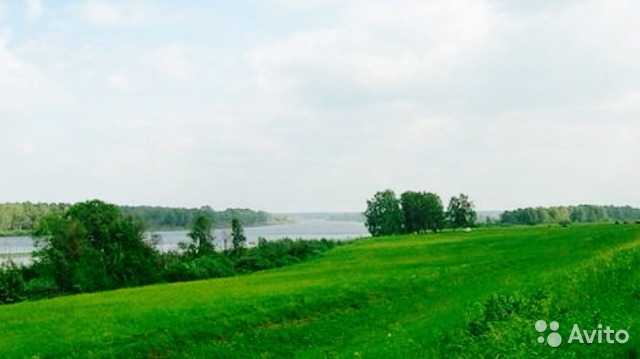 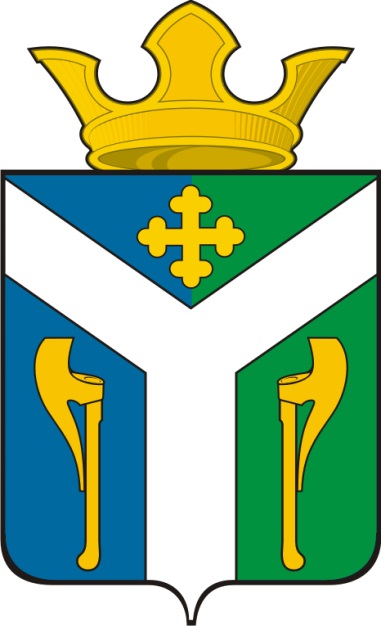 БЮДЖЕТ ДЛЯ ГРАЖДАН
БЮДЖЕТ ДЛЯ ГРАЖДАН
«ОБ ИСПОЛНЕНИИ БЮДЖЕТА УСТЬ-НИЦИНСКОГО СЕЛЬСКОГО ПОСЕЛЕНИЯ                ЗА 2019 ГОД»
«ОБ ИСПОЛНЕНИИ БЮДЖЕТА УСТЬ-НИЦИНСКОГО СЕЛЬСКОГО ПОСЕЛЕНИЯ ЗА 2017 ГОД»
к решению
Думы Усть-Ницинского
сельского поселения 
от    мая 2018 г. № 0000
К решению Думы Усть-Ницинского сельского поселения от 29 мая 2020 года № 193 -НПА
О ВНЕСЕНИИ ИЗМЕНЕНИЙ В РЕШЕНИЕ ДУМЫ УСТЬ-НИЦИНСКОГО СЕЛЬСКОГО ПОСЕЛЕНИЯ                                  ОТ 29.12.2018 № 91
В  течение 2019 года вносились изменения 9 раз
Решения Думы Усть-Ницинского сельского поселения

от 27.02.2019  № 91-1-НПА
от 26.03.2019 № 91-2-НПА
от 26.04.2019 № 91-3-НПА
от 31.05.2019 № 91-4-НПА
от 30.08.2019 № 91-5-НПА
от 26.09.2019 № 91-6-НПА
от 30.10.2019 № 91-7-НПА
от 26.11.2019 № 91-8-НПА
от 27.12.2019 № 91-9-НПА
ИНФОРМАЦИЯ ПО ОСНОВНЫМ ПОКАЗАТЕЛЯМ СОЦИАЛЬНО-ЭКОНОМИЧЕСКОГО РАЗВИТИЯ УСТЬ-НИЦИНСКОГО СЕЛЬСКОГО ПОСЕЛЕНИЯ
ЫЕ ПОКАЗАТЕЛИ СОЦИАЛЬНО-ЭКОНОМИЧЕСКОГО РАЗВИТИЯ УСТЬ-НИЦИНСКОГО СЕЛЬСКОГО ПОСЕЛЕНИЯИнф
ПОСТУПЛЕНИЕ ДОХОДОВ В БЮДЖЕТ УСТЬ-НИЦИНСКОГО СЕЛЬСКОГО ПОСЕЛЕНИЯ                           ЗА 2019 ГОД
ПОСТУПЛЕНИЕ ДОХОДОВ В БЮДЖЕТ УСТЬ-НИЦИНСКОГО СЕЛЬСКОГО ПОСЕЛЕНИЯ                        В 2017 ГОДУ
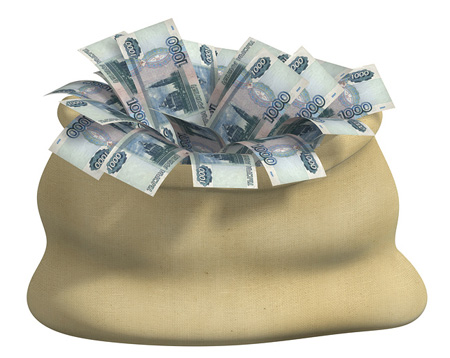 За 2019 год в бюджет Усть-Ницинского сельского поселения доходов поступило 56027,3 тыс. рублей при плане 56286,9 тыс. рублей. План выполнен на 99,54% в том числе по налоговым и неналоговым доходам 100,51%.
НАЛОГОВЫЕ И НЕНАЛОГОВЫЕ ДОХОДЫ БЮДЖЕТА УСТЬ-НИЦИНСКОГО СЕЛЬСКОГО ПОСЕЛЕНИЯ    ЗА 2019 ГОД
СТРУКТУРА ИСПОЛНЕНИЯ НАЛОГОВЫХ И НЕНАЛОГОВЫХ ДОХОДОВ БЮДЖЕТА УСТЬ-НИЦИНСКОГО СЕЛЬСКОГО ПОСЕЛЕНИЯ В 2019 ГОДУ
ПЛАНОВЫЕ И ФАКТИЧЕСКИЕ ПОКАЗАТЕЛИ НАЛОГОВЫХ И НЕНАЛОГОВЫХ ДОХОДОВ                                     В 2019ГОДУ, тыс. рублей
БЕЗВОЗМЕЗДНЫЕ ПОСТУПЛЕНИЯ  БЮДЖЕТА УСТЬ-НИЦИНСКОГО СЕЛЬСКОГО ПОСЕЛЕНИЯ В 2019 ГОДУ
СТРУКТУРА ИСПОЛНЕНИЯ БЕЗВОЗМЕЗДНЫХ ПОСТУПЛЕНИЙ БЮДЖЕТА УСТЬ-НИЦИНСКОГО СЕЛЬСКОГО ПОСЕЛЕНИЯ В 2019 ГОДУ
ПЛАНОВЫЕ И ФАКТИЧЕСКИЕ ПОКАЗАТЕЛИ БЕЗВОЗМЕЗДНЫХ ПОСТУПЛЕНИЙ                                        В 2019ГОДУ, ТЫС. РУБЛЕЙ
РАСХОДЫ БЮДЖЕТА УСТЬ-НИЦИНСКОГО СЕЛЬСКОГО ПОСЕЛЕНИЯ ЗА 2019 ГОД
Расходы бюджета при уточненном плане 56 852,5тыс. рублей исполнены в объеме 54 602,5 тыс. рублей или 96,04 % от годовых значений.  Не израсходованы средства в сумме 2 250,0тыс. рублей из-за недостаточности  денежных средств, по причине предоставления муниципальной гарантии.
ВЫПОЛНЕНИЕ РАСХОДНОЙ ЧАСТИ БЮДЖЕТА УСТЬ-НИЦИНСКОГО СЕЛЬСКОГО ПОСЕЛЕНИЯ                             ЗА 2019 ГОД
СТРУКТУРА  ИСПОЛНЕНИЯ РАСХОДНОЙ ЧАСТИ БЮДЖЕТА УСТЬ-НИЦИНСКОГО СЕЛЬСКОГО ПОСЕЛЕНИЯ В 2019 ГОДУ
ПЛАНОВЫЕ И ФАКТИЧЕСКИЕ ПОКАЗАТЕЛИ РАСХОДНОЙ ЧАСТИ БЮДЖЕТА                                                 В 2019 ГОДУ , ТЫС. РУБЛЕЙ
РАСХОДЫ БЮДЖЕТА УСТЬ-НИЦИНСКОГО СЕЛЬСКОГО ПОСЕЛЕНИЯ НА РЕАЛИЗАЦИЮ МУНИЦИПАЛЬНОЙ ПРОГРАММЫ                        В 2019 ГОДУ
«Социально-экономическое развитие Усть-Ницинского сельского поселения на 2019 – 2024 годы»
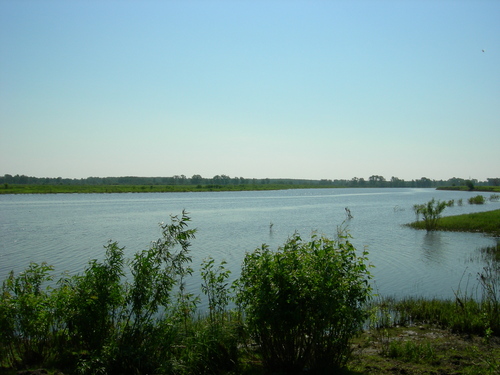 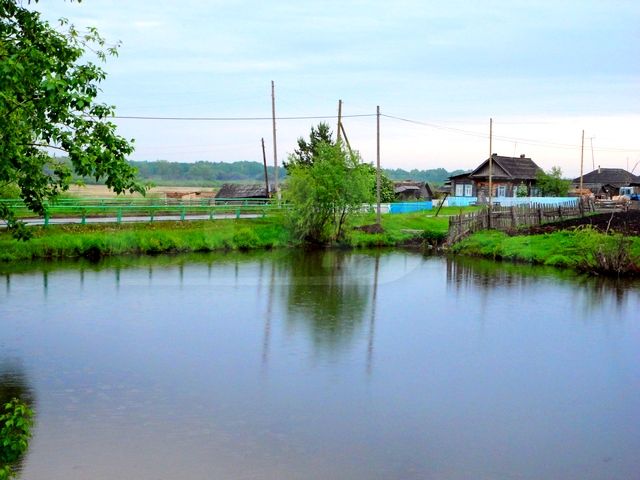 ИТОГИ ИСПОЛНЕНИЯ БЮДЖЕТА УСТЬ- НИЦИНСКОГО СЕЛЬСКОГО ПОСЕЛЕНИЯ                            В 2019 ГОДУ
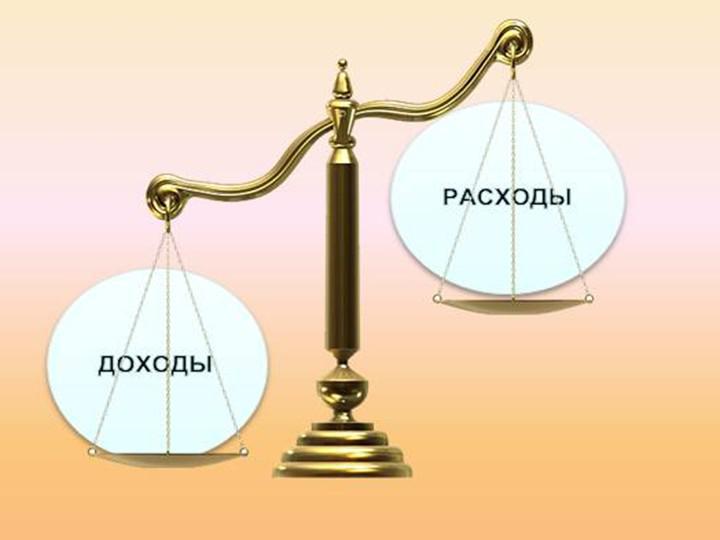 РАЗМЕР И СТРУКТУРА МУНИЦИПАЛЬНОГО ДОЛГА УСТЬ-НИЦИНСКОГО СЕЛЬСКОГО ПОСЕЛЕНИЯ
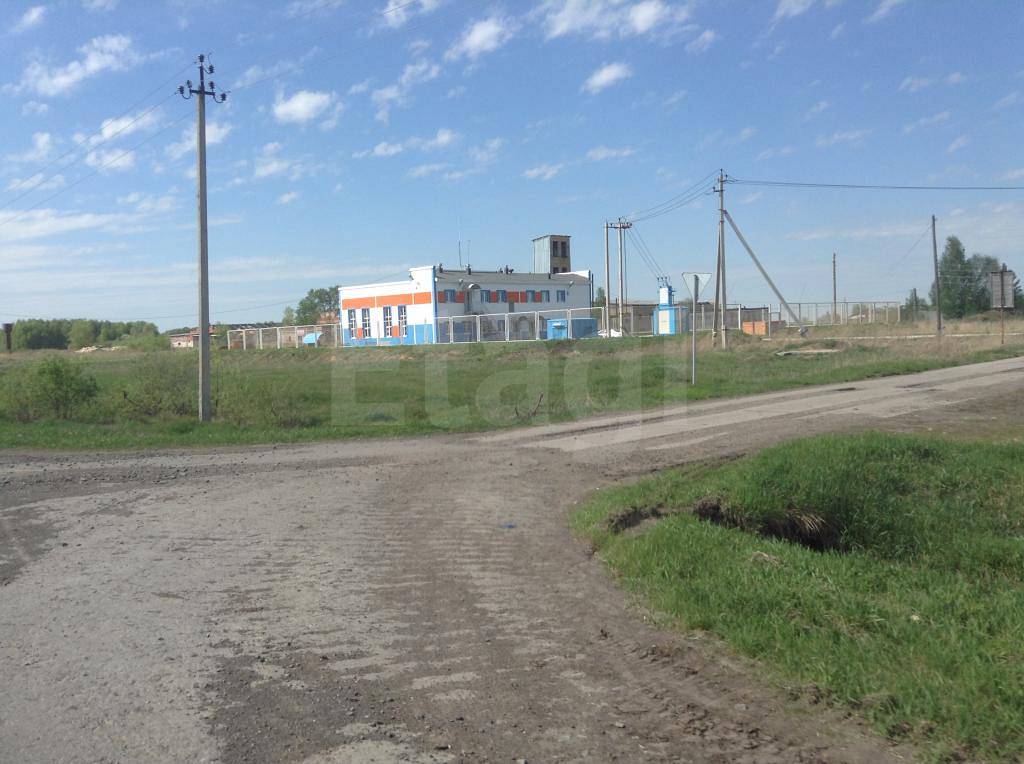 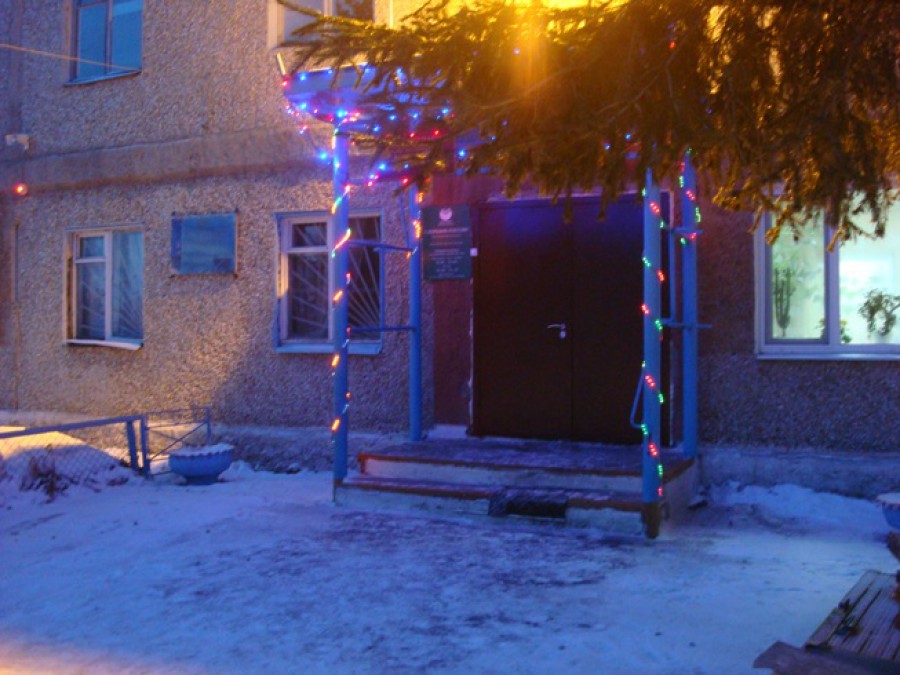 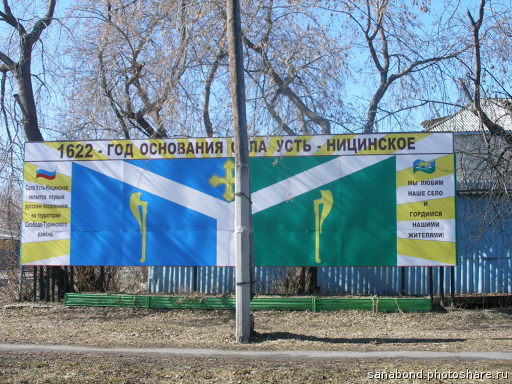 Администрация Усть-Ницинского сельского поселения
623943, Свердловская область, Слободо-Туринский район, с. Усть-Ницинское, ул. Шанаурина, 34
тел. (343)6127845,          (343)6127843
E-mail:ustniza@yandex.ru
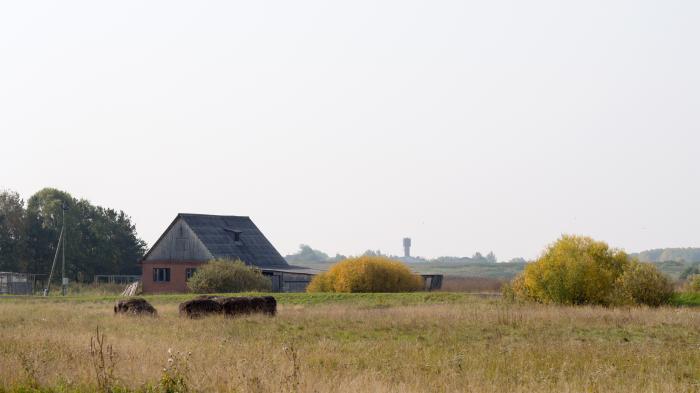